AGG 0116 – Introdução à Geofísica IIEletrorresistividade
Profa. Andréa Ustra
Sala D208
Email: andrea.ustra@iag.usp.br
Cronograma
Bibliografia
Milson and Ericksen, 2011. Field Geophysics. Wiley.
Sharma, 1997. Environmental and engineering geophysics. Cambridge University Press.
Telford, 1990. Applied Geophysics. Cambridge University Press.
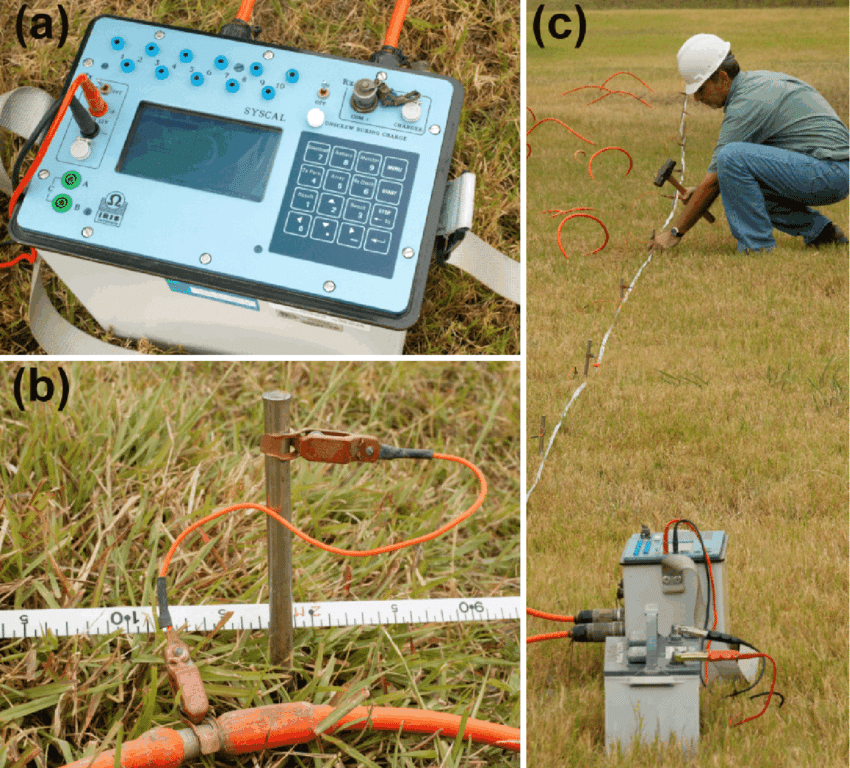 https://www.researchgate.net/publication/271515212_Review_of_Vadose_Zone_Measurement_and_Monitoring_Tools_for_Yucca_Mountain_Performance_Confirmation_Plan
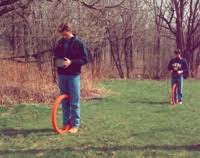 http://www.geonics.com/html/em34-3.html
Métodos geoelétricos
 detecção de efeitos provocados pelo fluxo de correntes elétricas no terreno

 medição de correntes e potenciais naturais ou gerados artificialmente
Métodos geoelétricos
 detecção de efeitos provocados pelo fluxo de correntes elétricas no terreno

 medição de correntes e potenciais naturais ou gerados artificialmente
Métodos geoelétricos
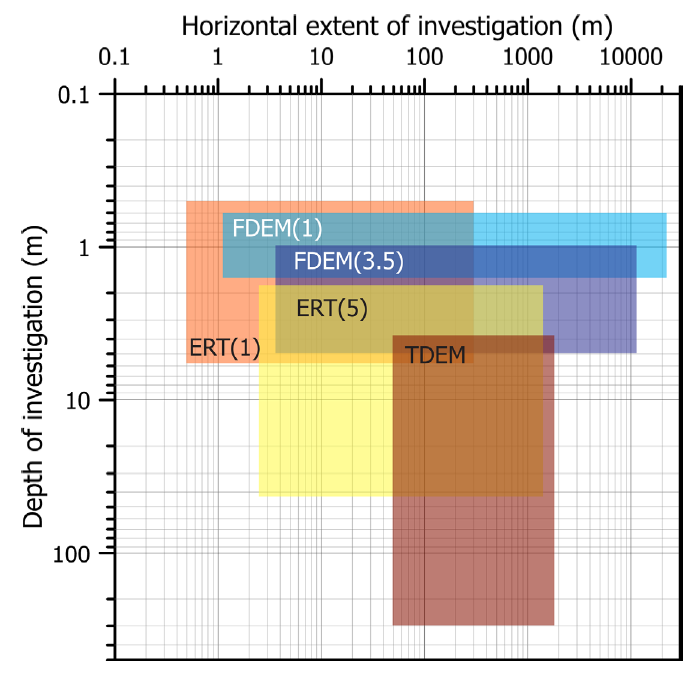 ERT(1) and ERT(5) -  1 and 5 m spaced electrode arrays, respectively.

FDEM(1) and FDEM(3.5) - 1 m coil and 3.5 m coil instruments, respectively. 

TDEM - 50 m loop sounding at multiple stations along a transect .

(Binley et al., 2015)
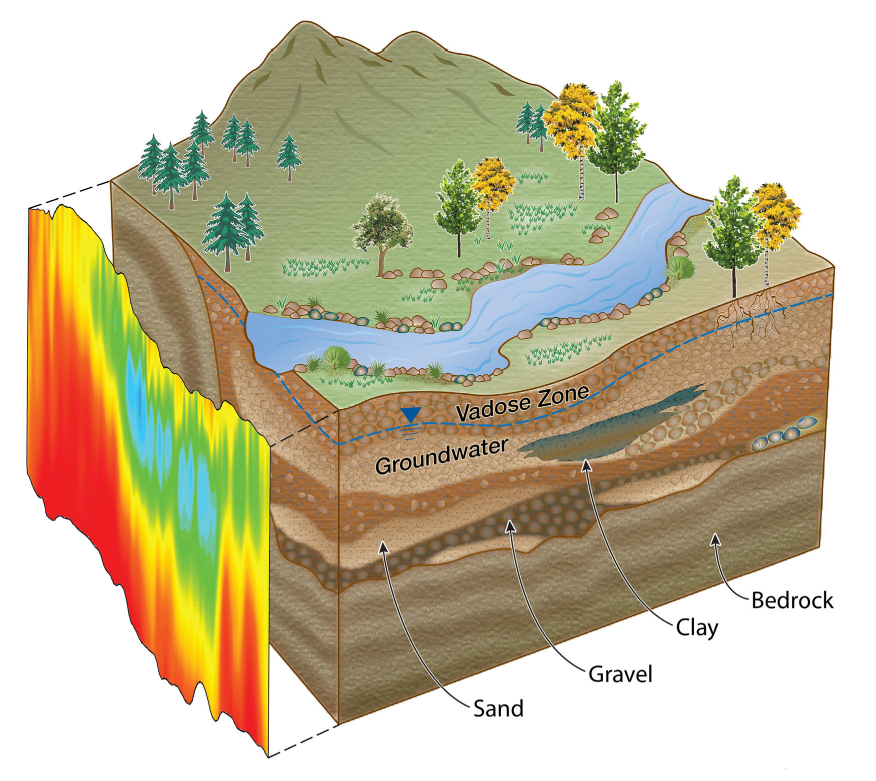 Binley et al. (2015)
Métodos geoelétricos
Objetivo  método, técnica e arranjo

Espessura, profundidade e forma do corpo prospectado

Tipo e contrastes de propriedades físicas entre o corpo e o meio encaixante

Poder de resolução, custo e rapidez

Fontes de ruído
Eletrorresistividade
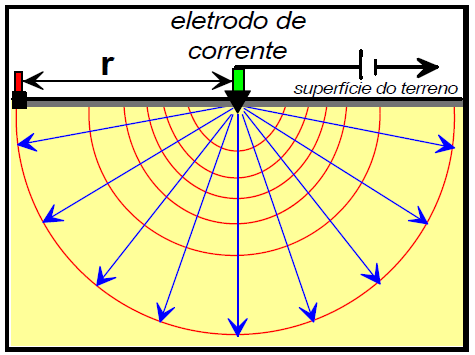 A. C. O. Braga
Propriedades elétricas
Condução da corrente elétrica nas rochas




condução eletrônica - minerais metálicos ou grafita na matriz da rocha


condução eletrolítica - íons em poros e fissuras da rocha


condução dielétrica -  ocorre em isolantes ou maus condutores. Um campo elétrico externo variável provoca um pequeno deslocamento do elétron em relação ao núcleo.
Propriedades elétricas
Classificação dos materiais


 Condutores  > 105 S/m

 Isolantes  < 10-8 S/m

 Semi-condutores têm condutividades intermediárias
Resistividade elétrica (ρ)
Lei de Ohm
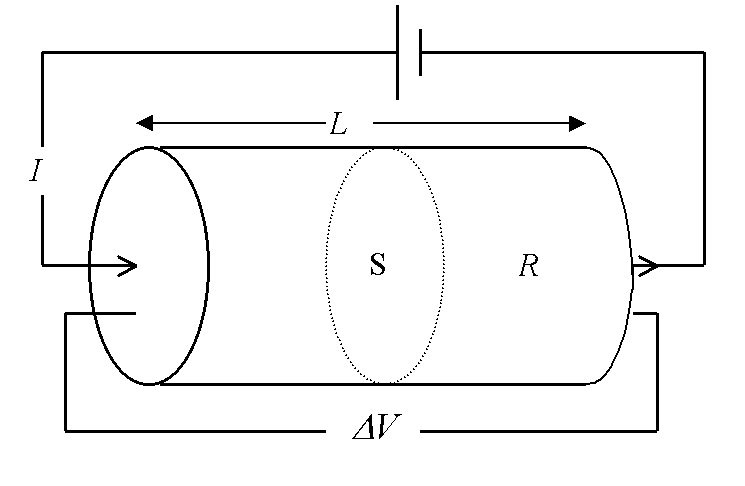 Resistividade elétrica (ρ)
A resistividade dos  solos e rochas que possuem condutividade eletrolítica é  afetada principalmente por quatro fatores:

 composição mineralógica;

 porosidade;

 teor em água;

 quantidade e natureza dos sais dissolvidos.
Lei de Archie
 = porosidade
S = fração de poros que contêm água 
n = 2 (expoente de saturação)
w= resistividade da água intersticial 

a (cte empírica) - relativo a porosidade, varia de 0,5 (porosidade intergranular) a 1,5 (porosidade por fraturas)
m (cte empírica) - parâmetro de cimentação, varia de 1,3 (rochas mal cimentadas) a 2,3 (rochas bem cimentadas)
Valores de resistividade elétrica de materiais conhecidos (Orellana, 1972).
“in situ”
Laboratório
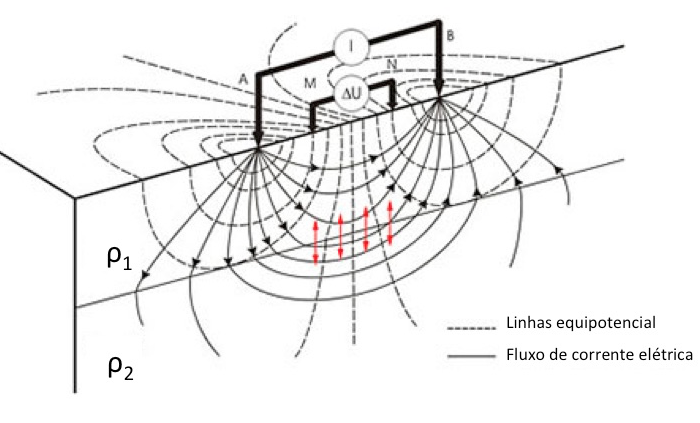 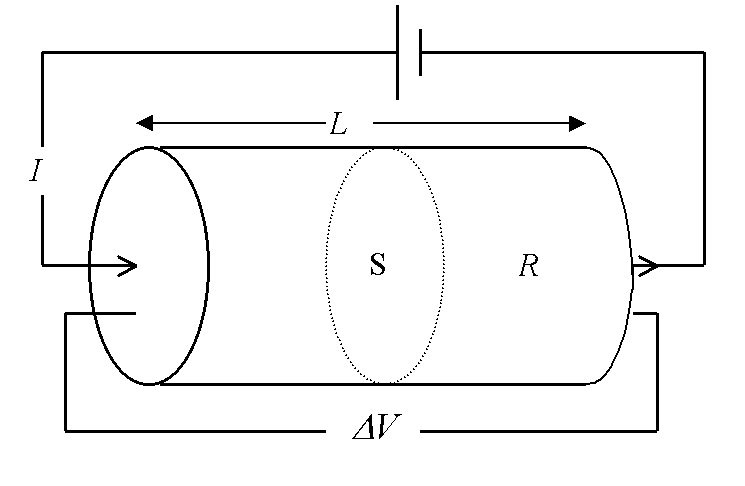 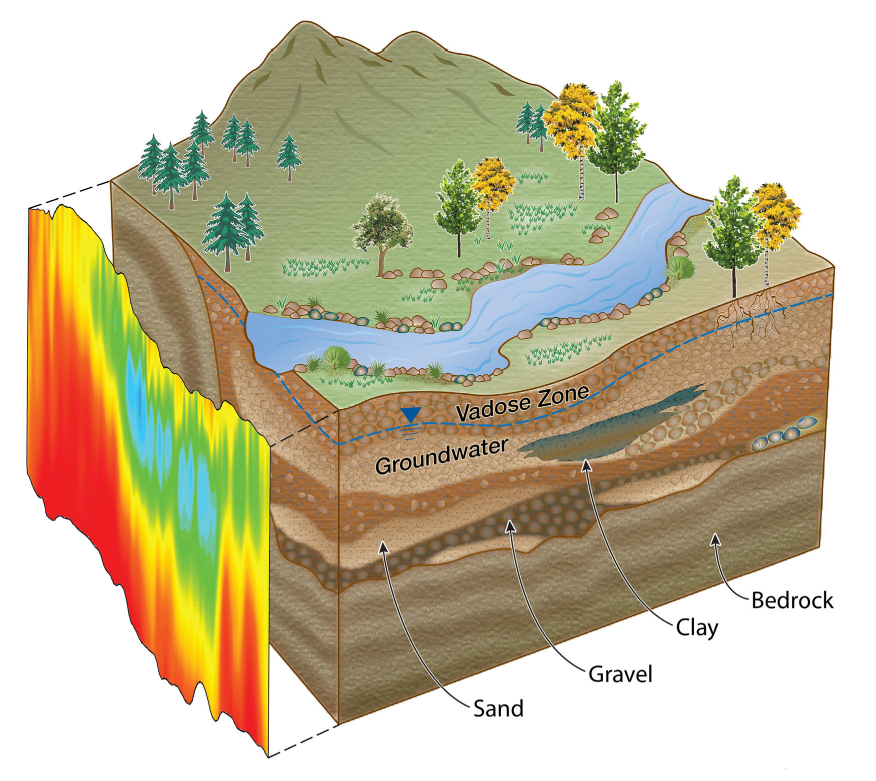 Prospecção geoelétrica
Binley et al. (2015)
Potencial elétrico
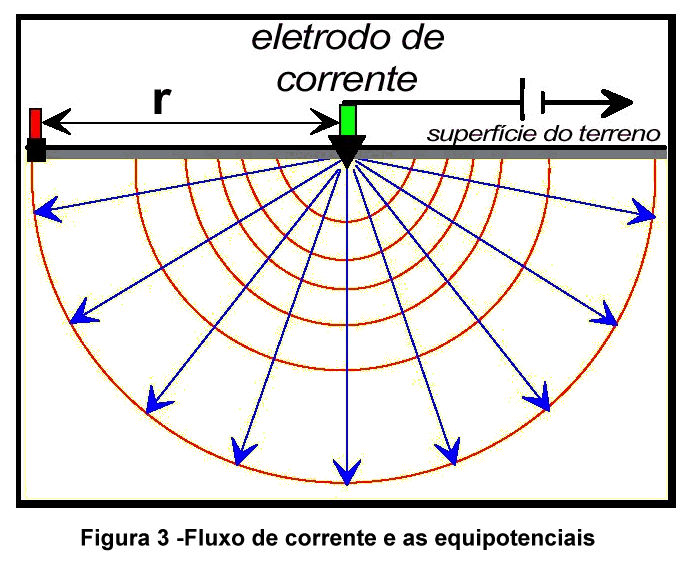 A. C. O. Braga
Diferença de potencial V = V4 – V3
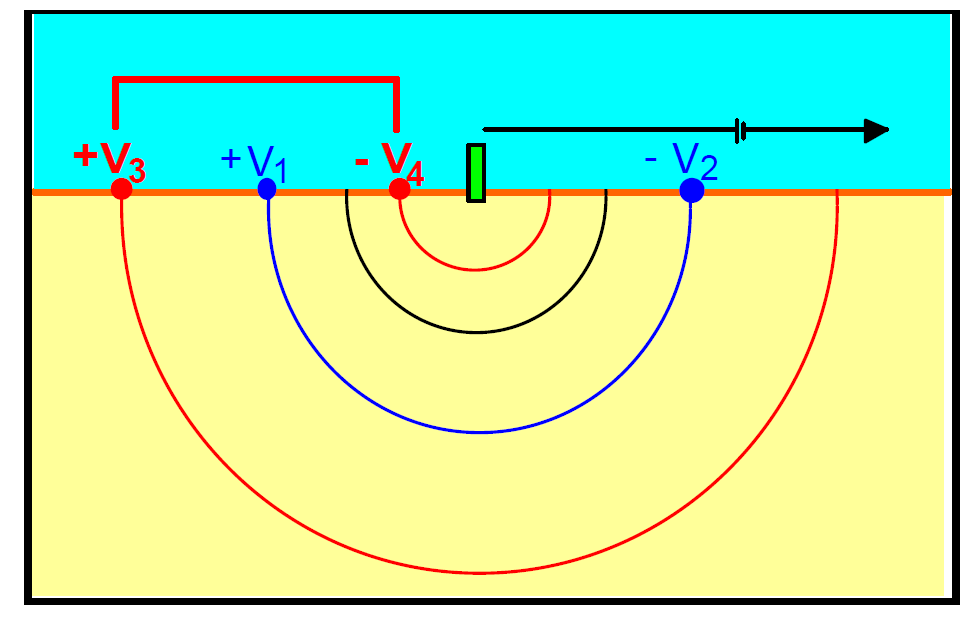 A. C. O. Braga
Potencial elétrico gerado por um eletrodo de corrente
Semi-espaço homogêneo
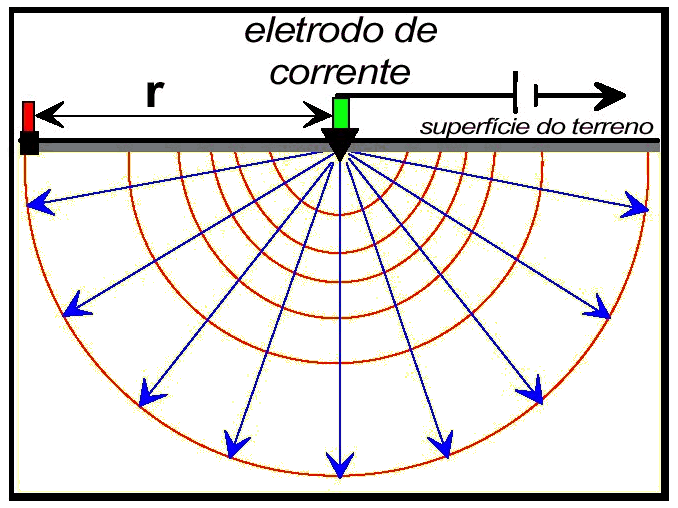 A. C. O. Braga
Diferença de potencial elétrico gerado por um eletrodo de corrente
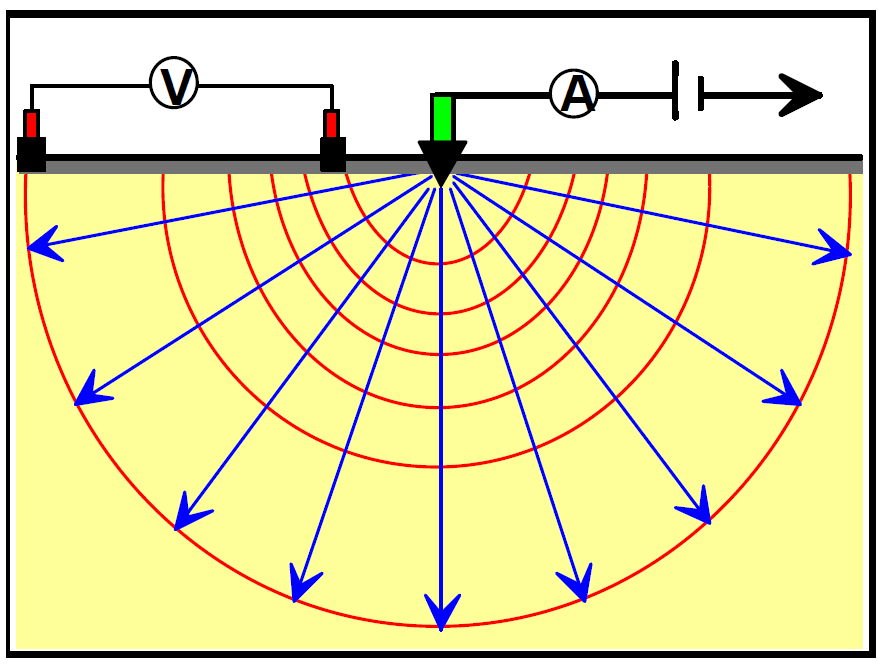 A. C. O. Braga
Diferença de potencial elétrico gerado por um dois eletrodos de corrente
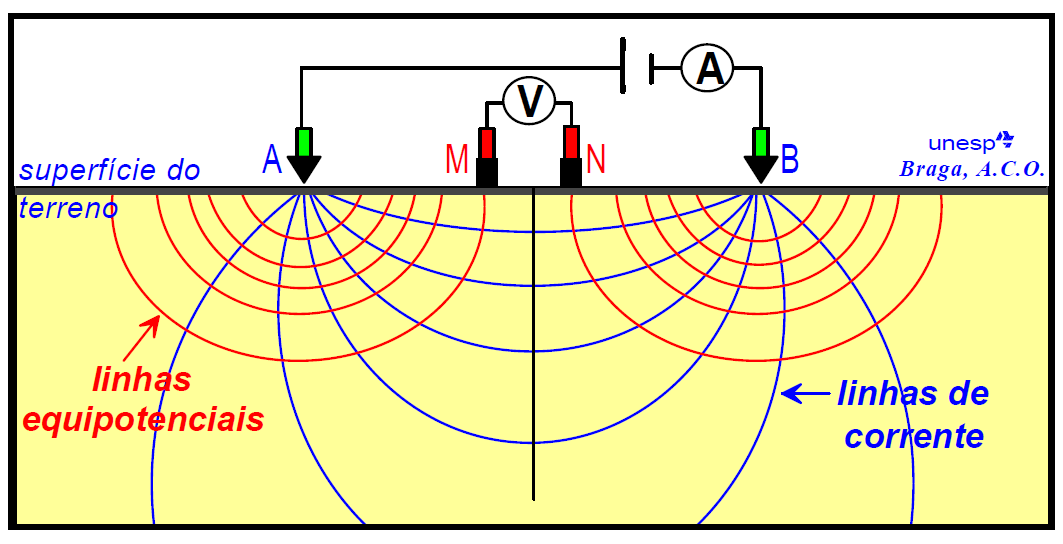 A. C. O. Braga
Diferença de potencial elétrico gerado por um dois eletrodos de corrente
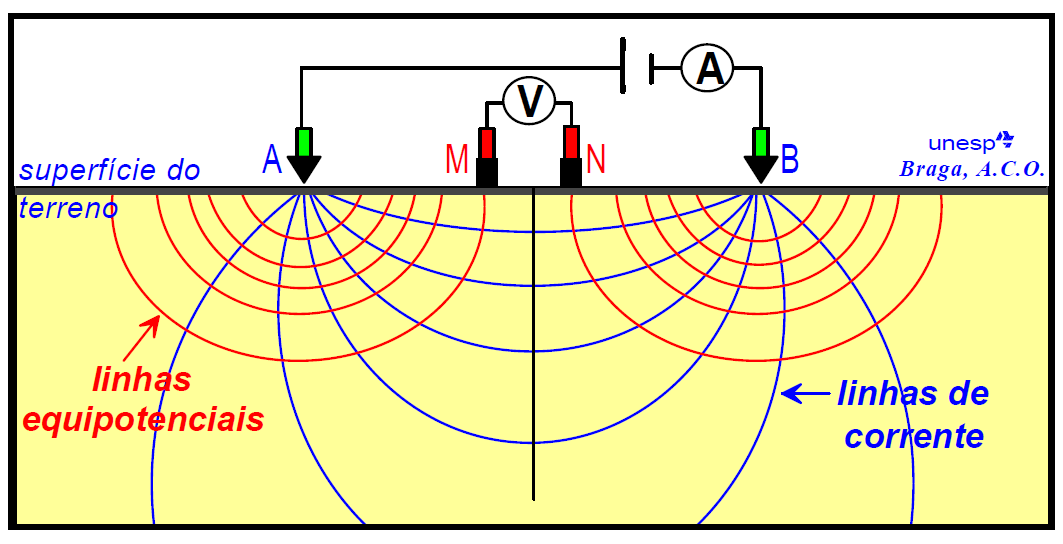 A. C. O. Braga
Diferença de potencial elétrico gerado por um dois eletrodos de corrente
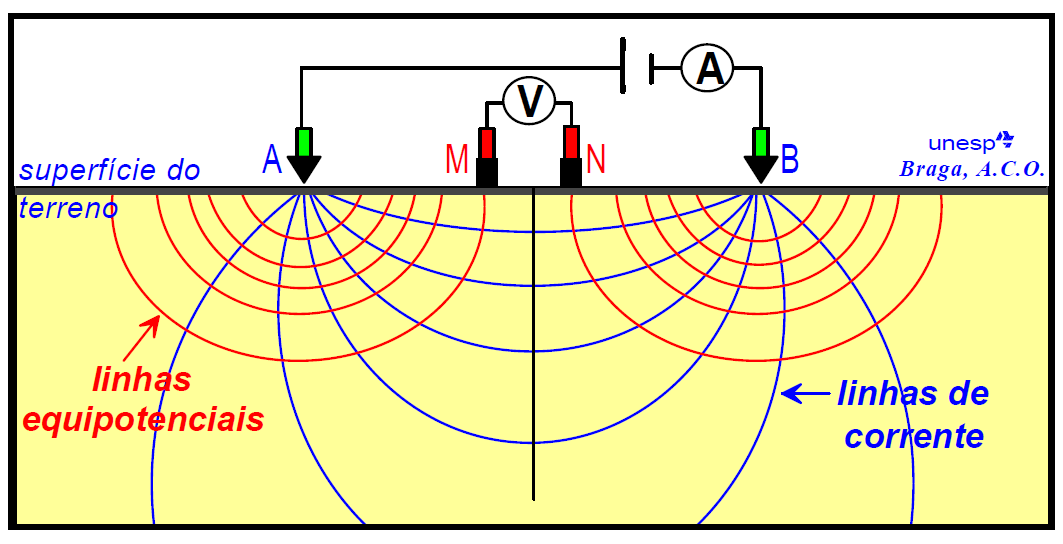 A. C. O. Braga
Diferença de potencial elétrico gerado por um dois eletrodos de corrente
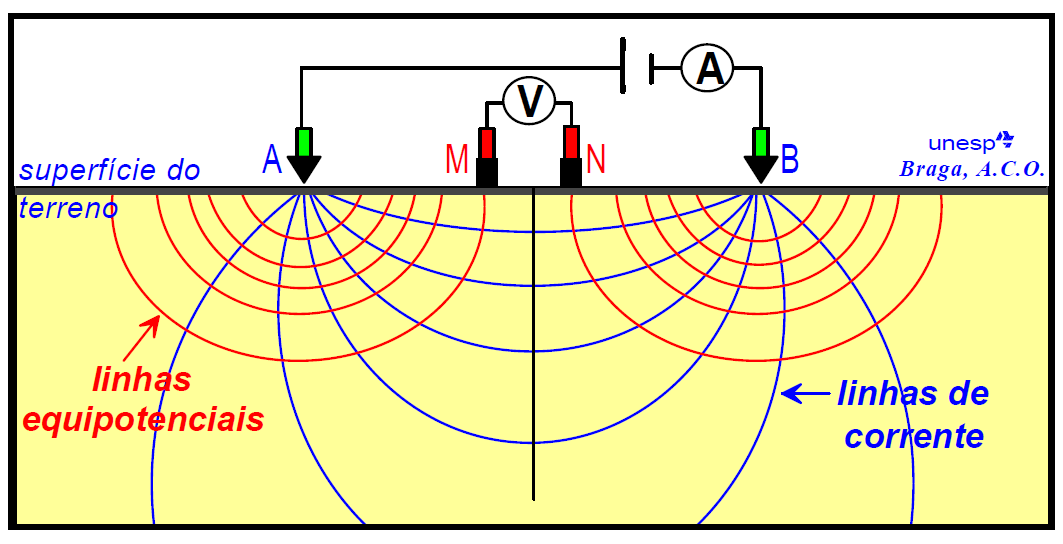 A. C. O. Braga
Medindo V
AB e MN ↑ - maior volume da subsuperfície amostrada 

AB cte e →MN – deslocamento da subsuperfície amostrada
Medindo V
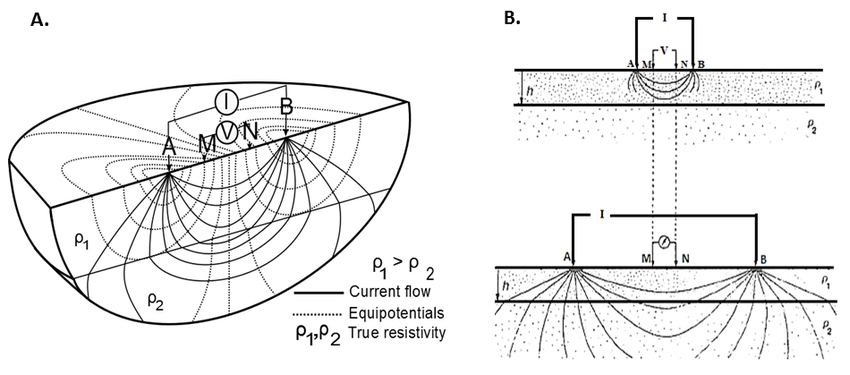 https://www.researchgate.net/publication/305773057_Possibilities_and_limitations_of_using_global_search_algorithms_for_Electrical_Resistivity_Tomography_ERT_inversion
Medindo V
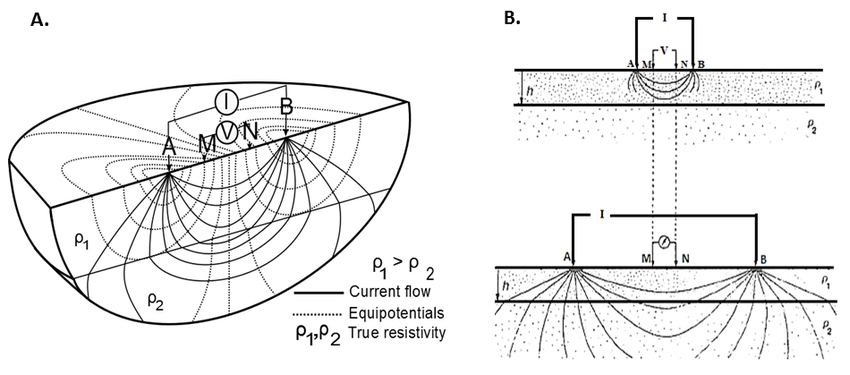 1 medida de V

2 camadas

O que representa o cálculo de ρ?
https://www.researchgate.net/publication/305773057_Possibilities_and_limitations_of_using_global_search_algorithms_for_Electrical_Resistivity_Tomography_ERT_inversion
Medindo V
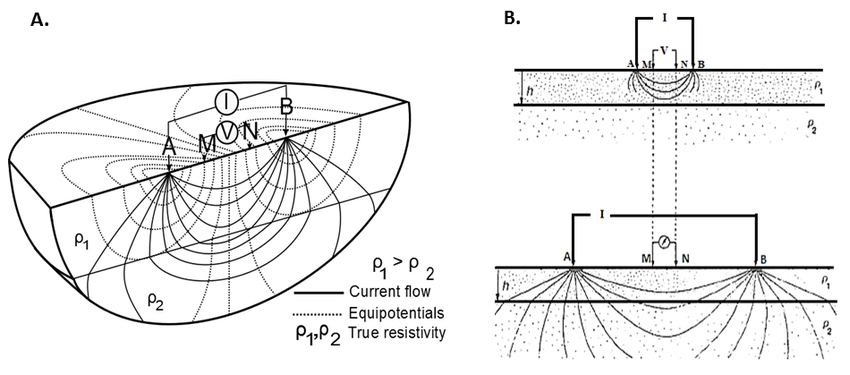 https://www.researchgate.net/publication/305773057_Possibilities_and_limitations_of_using_global_search_algorithms_for_Electrical_Resistivity_Tomography_ERT_inversion
Inversão de dados geofísicos
Métodos numéricos
Inversão de dados geofísicos
Exemplo
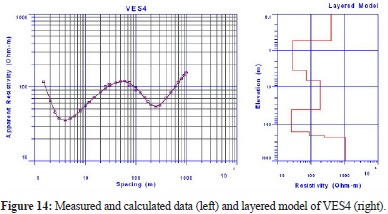 https://revistas.unal.edu.co/index.php/esrj/article/view/48357/52393
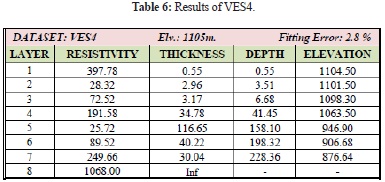 Surface layers = sand, clay, gravel and boulders of sandstone ρ ~397 to 28.3 Ωm
Top sandstone layer ρ ~ 192 Ωm 
Iron-oxide-rich Umm Ishrin sandstone ρ ~ 25.7 Ωm
Water-saturated sandstone starts ρ ~ 89.5 Ωm